Figure 1.  RF mapping. (A,B) represent one cell and (C,D) another. (A) Responses across the width dimension to a ...
Cereb Cortex, Volume 12, Issue 6, June 2002, Pages 601–616, https://doi.org/10.1093/cercor/12.6.601
The content of this slide may be subject to copyright: please see the slide notes for details.
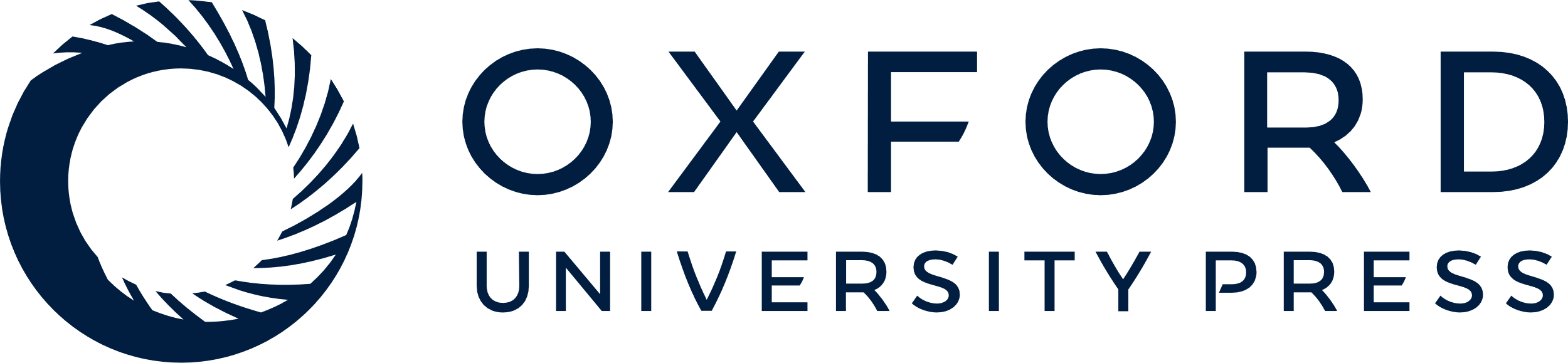 [Speaker Notes: Figure 1.  RF mapping. (A,B) represent one cell and (C,D) another. (A) Responses across the width dimension to a drifting sine-wave grating apertured by a bar 1° in length (height) and 0.5° in width (see inset) tested at five non-overlapping positions. (B) Responses of the same cell to a bar 0.5° in height and 2° in width (inset) tested across the length dimension at five non-overlapping positions. This cell type is characterized by a central maximum at 0°. Bar length is 4° and width is 1° so stimuli are non-overlapping. (C) responses of a different type of V4 cell to a long and narrow bar tested across the width dimension. Bar is 4° in height and 0.4° in width. (D) responses of the cell in C to a short (0.4°) and wide (4°) bar tested across the length dimension. As so tested, this cell responds minimally at or close to the RF center. The mean level of firing in this and subsequent figures is indicated by solid lines and crosses. Contrast in all cases equalled 0.9. The RFs of both cells were recorded at a retinal eccentricity of ∼4° in the inferior visual field. The centers of the RF plots were set at 0°.


Unless provided in the caption above, the following copyright applies to the content of this slide: © Oxford University Press]